YOUR 2017 CDBGGrant Management &Procurement
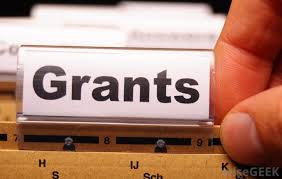 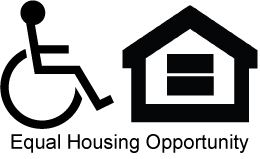 October 4, 2017
Cindy Alligood – Brent Allen
What We Will Cover…
CDBG Compliance with Your Field Rep
Start-Up, Citizen’s Participation & Fair Housing
Procurement
Closeout
CDBG Compliance with Your Field Rep(Chapter 1: Section 4)
CDBG Compliance with your Field Rep
Your responsibility is to…

Keep project on schedule 

Stay on top of Quarterly Reports, Draw-Downs, Special Conditions…all can create delays 

Expect monitoring from your Field Rep at least once every 6 months

Communicate  problems/delays on your QR’s and to your Field Rep

Violations will result in sanctions (see Ch.1, section 15)
Your Field Rep’s Project Review Checklists are in APPENDIX 2…
These are the forms we use when we visit
Use them as a cheat-sheet to prepare for monitorings
Ask in advance what we will be looking for
[Speaker Notes: These are the forms we use when we monitor your records!  This is excellent insider information which will prepare you for these visits.]
START-UP SITE VISIT
START-UP SITE VISIT
Within 60 Days of Grant Award
  Elected Official
  City or County Clerk
  Grant Administrator
  Engineer or Architect
  City or County Attorney (Acquisition)
  Interested Parties

  Low/Mod Surveys
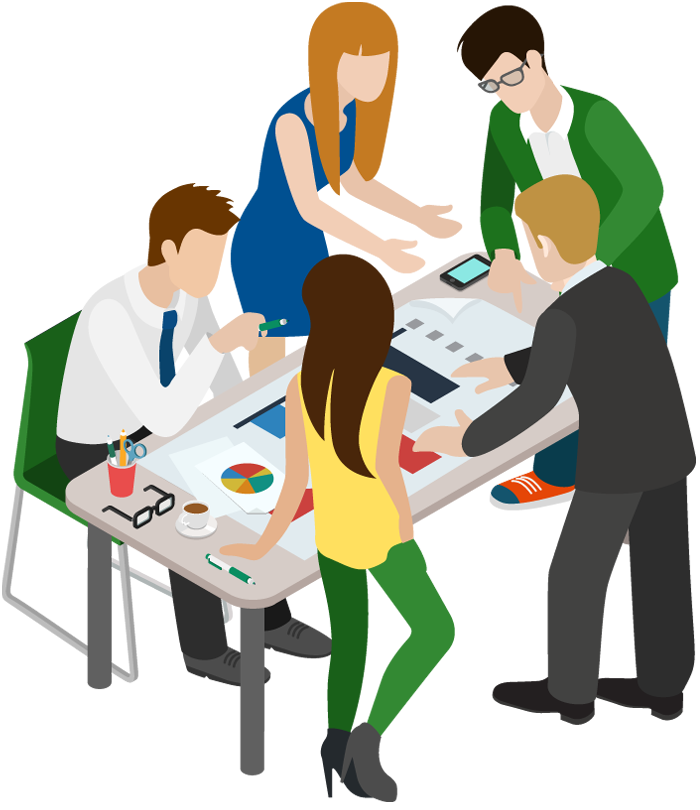 Monitoring Site Visits
Your Field Rep will and the public might request to see…
The CDBG Application
Citizen Participation plan
Financial records -  including  QR’s, bank statements, invoices, & bank register showing receipts & disbursements in chronological order (i.e., CDBG Check Book)  
Environmental Review Record
Other pertinent information such as engineering plans or floor plans
Citizen’s Participation(Ch. 1, Sec. 8)
Mandatory Public Hearings*

Prior to application submission (“pre-award PH”)

Within 60 days of Grant Award Date (“post-award PH”)

At time of Project Completion (“close-out PH”)

Plus a PH only if CDBG program is amended


* See sample PH notices in Appendix 1
[Speaker Notes: Program jargon at DCA]
Citizen’s Participation, cont.
Public Hearing Protocol

A full 5 CALENDAR DAYS must pass from publication date to public hearing date. 

DO NOT count publication date or public hearing date as part of the 5 (if ad runs on 6/1, hold hearing on 6/7 or later)

DO NOT  publish in legal section

Location must meet Title 2 accessibility standards

Complete the Sec 504 DCA Meeting Checklist
Citizen’s Participation, cont.
Things to Remember…
	
Both handicap & foreign language accessible

Post-Award PH Must be held within 60 days of award

Notify your Field Rep at least 1 week in advance of close-out public hearing

A Good Idea: why not schedule your PH’s in tandem with Start-Up & Close-Out Monitorings?
Recipients are obligated to Affirmatively Further Fair Housing
Distribute FH brochures at public meeting
Post FH Posters at City/County Buildings
Provide FH info to relocatees, if applicable
Resolution supporting State/Federal FH Law
Public Information Campaign on FH
FH Discussion on Public Hearing Agenda
See new Fair Housing Equal Opportunity Review monitoring checklist
[Speaker Notes: Posters can be found on HUD website or they can be e-mailed to you upon request]
Affirmatively Furthering Fair Housing/Section 3
Make sure procedures are in place to notify Section 3 residents and businesses about employment, training, and contracting opportunities
Keep documentation of all efforts including notifications of any hiring opportunities
Provide Resident Certification and Affidavit forms for employment
Bid ads must convey that the contract is a Section 3 covered contract
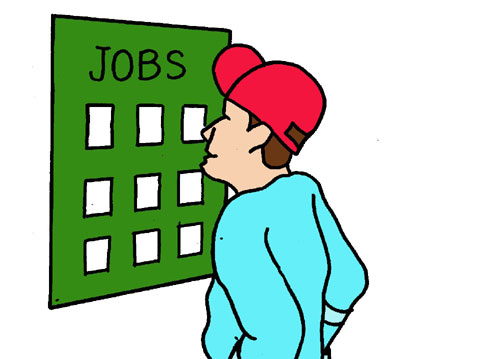 [Speaker Notes: Posters can be found on HUD website or they can be e-mailed to you upon request]
Affirmatively Furthering Fair Housing/Section 3
Post a location and phone number of person to contact and how to apply for employment, training, or contracting opportunities at the job site
A Pre-Bid meeting or workshop is required
Include all Section 3 clauses in all applicable contracts
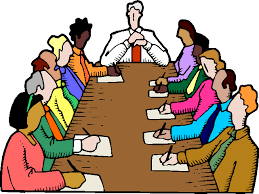 [Speaker Notes: Posters can be found on HUD website or they can be e-mailed to you upon request]
Procurement
“ALL procurement transactions will be conducted in a manner providing full & open competition.”  (Ch. 3, Sec. 4[c])
Procurement
We will discuss three types of procurement:

Small Purchases < $100K
Professional Services from the Private Sector (grant administrator, engineer, architect)
Public Works Construction

For Your Reference:
--Chapter 3, Section 4
--Appendix 2
2 CFR 200, Subpart D, Procurement Standards
CONFLICT OF INTEREST REGULATIONS
Georgia Local Government Public Works Construction Law
Procurement, cont.
AVOID CONFLICTS OF INTEREST WITH OFFICIALS AND STAFF

Applies to Procurement of ALL goods & services

Officials & Staff should not benefit from CDBG by 
Having a financial interest
Receiving a direct program benefit
Having family or business ties to CDBG project

NO EXCEPTIONS with a Procurement C.O.I.

Much more detail to come (see Michael Casper Presentation from this Workshop)
[Speaker Notes: This is a very big deal. There are different types of COI, some of which can receive exceptions. If it’s discovered that a Mayor’s nephew is living in a target area, for example, then as long as certain strict steps are taken to disclose this fact, DCA can potentially grant an exception.  Not the case with Procurement.  If the Mayor’s nephew is hired on as a contractor in a project using CDBG funds, for example, then there will be serious consequences.]
Procurement, cont.
Type # 1: Small Purchases < $100K

Bargain Shop

Get price quotes from several (three) different qualified sources (remember, full/open competition)

Keep documentation in file

This method cannot be used for Professional Services
Procurement, cont.
Type # 2: Professional Services

“Competitive Negotiations” 
Advertise RFP or RFQ (include “evaluation factors”) in newspaper and/or “publication with adequate circulation & exposure”. 
Request proposals via U.S. Mail or email from “known providers” (at least 7 for grant admin; at least 10 for engineer or architect)
Allow minimum of 30 days response time
KEEP DOCUMENTATION (ads, mail receipts, etc.)
Procurement of Prof Services, cont.
Prepare written evaluation plan with method for scoring proposals

EXAMPLE: 
Evaluation Factor #1 
 “Grant administrator’s knowledge of CDBG guidelines and regulations”.  
Score range 4, 3, 2, 1, 0
		4 points = 5 or more years of training
		3 points = 3-4 years of training
		2 points = 2 years of training
		1 point = 1 year of training
		0 points = less than 1 year of training
Procurement of Prof Services, cont.
FINAL NOTES:
Include Evaluation Factors in RFP/RFQ
Scoring involves Elected Officials & Staff
After evaluating/scoring, notify legal counsel & obtain official approval from Council or Commission
If Procurement of Prof Services process was correctly conducted within the last two years for an application denied within the past year, a new procurement process is not necessary to retain same firm (if same project and Section 3 has been followed).
KEEP RECORDS of all required actions – it will be monitored (ads, mail-outs, evaluations).
[Speaker Notes: #1. In other words, service providers should know what you’re looking for and you should establish these criteria prior to soliciting the service
#3.  Say if you went through procurement in order to get Bonus Points in 2009 but didn’t get funded]
Procurement for Prof. Services, cont.
Changes are likely coming (tentatively effective July 1, 2018)
OMB Circular 2 CFR Part 200.319 (a)
(a) All procurement transactions must be conducted in a manner providing full and open competition consistent with the standards of this section. In order to ensure objective contractor performance and eliminate unfair competitive advantage, contractors that develop or draft specifications, requirements, statements of work, and invitations for bids or requests for proposals must be excluded from competing for such procurements. Some of the situations considered to be restrictive of competition include but are not limited to: (1) Placing unreasonable requirements on firms in order for them to qualify to do business; (2) Requiring unnecessary experience and excessive bonding; (3) Noncompetitive pricing practices between firms or between affiliated companies; (4) Noncompetitive contracts to consultants that are on retainer contracts; (5) Organizational conflicts of interest; (6) Specifying only a ‘‘brand name’’ product instead of allowing ‘‘an equal’’ product to be offered and describing the performance or other relevant requirements of the procurement; and (7) Any arbitrary action in the procurement process.
Procurement of Public Works Construction
Advertise for “Competitive Sealed Bids”

Traditional “Design-Bid-Build” model vs. Non-Traditional “Design-Build” or “Construction Management” models

If non-traditional, you must first consult with Legal Counsel & DCA

Reference Appendix 2
Georgia Local Government Public Works Construction Law
2 CFR 200, Subpart D, Procurement Standards
Procurement of Public Works Construction, cont.
What’s Included in the Bid Advertisement?

Work hand-in-hand with engineer/architect to prepare complete & specific CDBG project description

Seek a “firm-fixed price” contract

Selection of winner is “principally based on price”

Must include mandatory bonding requirements, pre-qualifications, pre-bid conferences & contract is a Section 3 covered contract & contract is a Section 3 covered contract 

All bids must be opened publicly at time & place specified in bid ad
[Speaker Notes: “Firm-fixed-price” is a must for these contracts, compared to “cost plus % of cost” method.]
Procurement of Public Works Construction, cont.
The Bid Advertisement, cont.

Include Alternates to the “Base Bid”
“DEDUCTS” (you’d prefer to keep but can do without)
“ADD’S” (non-essential but you’d like to have)

List them by priority because…
When bids come in too close to call, these can make difference in determining lowest bidder
It levels playing field for pool of contractors
Addresses “change-order” issues in advance
[Speaker Notes: “Base Bid” plus or minus…  When going out to bid, the community might include items in the bid that they could do without but they would really like to have if within their budget; i.e. architectural shingles, metal roof, shock resistant exercise floor and/or porch (senior centers), etc.  Works the same way with deducts; i.e. brick facade or four-side brick, etc.]
Procurement of Public Works Construction, cont.
Bid Advertising Requirements

Advertise in newspaper at least twice in four-week period prior to bid opening.   Or on Internet website (see below).
Post construction opportunity at local government office.

Advertising Options: 
“Legal Organ” (newspaper)
1st ad “at least 4 weeks prior to the opening of the sealed bids or proposals”
2nd ad “shall follow no earlier than 2 weeks from the first advertisement”
Internet
Must run at least 4 consecutive wks continuously prior to bid opening on local gov website or other site “identified by the governmental entity”.  Must document with hard copies showing dates for 4 weeks.
[Speaker Notes: Quotes from the GA Local Gov Public Works Construction Law, Appendix 2.  If you go the internet route, make sure to print out documentation.  Regarding the 2nd newspaper ad, use common sense.  You don’t want to run this ad only one day before the bid opening…the point is to advertise MORE THAN ONCE and to give potential contractors TIME  to respond.  If the first ad is 4 weeks before the bid opening (minimum), then make the 2nd ad two weeks later in order to provide sufficient time to the contractors who might not have seen the first advertisement.  If they only see the 2nd ad, they will have a full two weeks to respond.]
Procurement, cont.
If bids come in really low or too high, formally request DCA approval to:
Change Project Scope (increase or decrease)
DCA reserves right to approve or reject

	If you only get one bid for contract (professional service or construction)
It’s called “non-competitive” or sole source procurement (Ch. 3, Section 4)
You must request DCA’s “sole source approval” by providing:
Advertisement documentation, dates
Response date
List of firms who received solicitation
Wait to receive DCA letter before proceeding
[Speaker Notes: DCA reserves the right]
Procurement, final
Contracts paid with CDBG $
Administrative Contract Requirements see Ch. 1 Section 18
For all contracts paid with CDBG $: 
Appendix 2 → Project Review Checklists →
 #4 Procurement Review 
#16 “Procurement Review for Public Works Construction”
Matrix is key to required clauses & bonds for your contracts
All contracts should include compensation amount (“firm-fixed price”)
Close-Out
Your field Rep will need to see the following:

Final Public Hearing documentation
Final Quarterly Report 
Final Wage Compliance Report 
Actual Accomplishments form
Surveys & Beneficiary Data

This will result in “Conditional Closeout” Letter
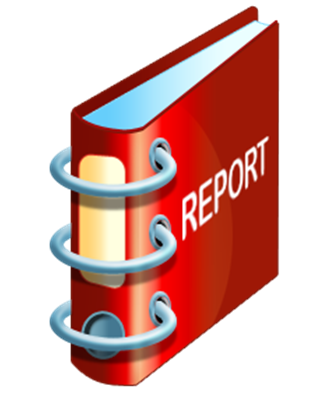 Closeout, cont.
After audit requirements satisfied, you will receive “Final Closeout Letter”

Retention of Records (Ch. 1, Section 10)
Retain for at least 3 years after Final Closeout Letter
Immediate Action Items:
COMPLETE & RETURN grant award package within 30 days of award.

SCHEDULE & HOLD post-award public hearing within 60 days of award.

OPEN non-interest bearing checking account.
GRANT AMENDMENTSProcesses and Procedures
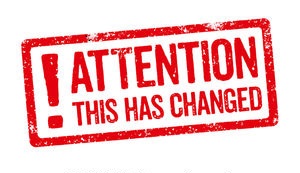 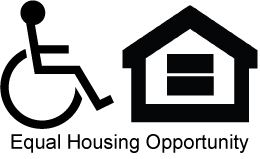 October 4, 2017
Robert Compton- Michael Casper
WHEN REQUIRED
Program Amendments (Ch. 1, Section 9)

You must receive formal DCA Approval to…
 Add a new activity or delete an approved activity
 Decrease in scope of an activity by 10% or more
 Propose activity in area other than approved CDBG
       Target Area (Will require additional Environmental Review)
Transfer funds from one activity to another greater than 10% of grant amount

DCA will consider effect on match/leverage
If proposed change is substantial, you must hold another public hearing.
ADDING / DELETING ACTIVITY
EXAMPLES:
Adding Acquisition when not part of original grant
Adding Engineering/ Architect fees when initially the local government was paying (Procurement regulations will apply)
Deleting Water from a Streets/Drainage & Water grant
INCREASE/DECREASE IN EXCESS OF 10%
COULD BE ANY OF THE FOLLOWING:
10% of beneficiaries
10% of the size of the building
10% of the amount of water/sewer lines to be installed
10% of the houses to be rehabilitated/ reconstructed
TRANSFER OF FUNDS
Any transfers between approved line items in excess of 10% of grant award requires an amendment

For most grants, this will be transfers in excess of $50,000 (assuming $500,000 grant)
PROCESS
First – discuss with your CDBG Field Rep.
Second – discuss with DCA
Third – after discussion with DCA, submit required documentation (See manual, Ch. 1, Section 9)
Fourth – if amendment is determined by DCA to be “substantial” then hold public hearing
REQUIRED DOCUMENTS
REVISED NARRATIVES/ADDITIONAL DOCUMENTATION
DCA-4 & 5
Provide a narrative that describes the need for the amendment and discusses the plan of action
Letter from engineer/architect explaining the need and plan of action and providing a cost estimate
An updated Environmental may be necessary if work is outside original Target Area
Map
REQUIRED DOCUMENTS
Public Hearing documentation, if amendment is determined to be substantial
Other Revised Forms
DCA-2
DCA-6
DCA-7
DCA-8
Additional resident surveys may be necessary.
An amendment is a “mini” application